A Rendőrség és az Országos Mentőszolgálat együttműködésének egyes kérdései
Dr. Golopencza Pál
szolgálatvezető főorvos
Központi Mentésirányítás vezetője

2013. november 7.
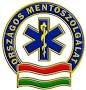 Együttműködés
1, Napi ügyekben

2, Tömeges balesetek esetén

3, Kiemelt helyzetekben, rendezvények esetén
1, Napi ügyek - MENTŐK
A mentők feladatai
 Mentésirányítás részéről
a megfelelő számú és prioritású egységek küldése
jó kikérdezés , helyismeret
 megfelelő számú kapacitás rendelkezésre állása
 Kivonulók részéről
A  mentőegységek időbeni kivonulása és a beteg magas szintű ellátása
Az egységes segélyhívó – 112 -  jelenlegi helyzete
1, Napi ügyek - Rendőrség
A rendőrség feladatai:

Rendészeti feladatok
Biztosítási feladatok
Nyomozati feladatok
Egyéb – különleges esetek
Kapcsolódási pontok a Rendőrség felé:
Segítség kérése:

Személyi sérüléses baleseteknél – KÖTELEZŐ !

Helyszínbiztosítás céljából – mentőegység védelme	

Beteg ellátás segítése esetén:
		- bejutás a beteghez
		- beteg megfékezése
		- halottakkal kapcsolatos tennivalók
			a, kriminális cselekmények
			b, őrzési feladatok ( 34/1999. BM – IM - Eü.M
					    együttes rendelet )
Kapcsolódási pontok a Mentők felé:
Utcai események egészségügyi megoldása

Rendőrségi objektumban a sürgős szükség esetén – mentőellátás ( 52/ 2006. Eü.M rendelet )						
Esetlegesen előforduló rendőr sérültek ellátása
( ÁEK – Honvédkórház )
A kapcsolatfelvétel technikája:
Az irányítások közötti kapcsolat felvétele:

irányítások közötti közvetlen telefon összeköttetés
irányítások közötti rádió összeköttetés  (EDR)
helyszínen közvetlen kapcsolatfelvétel
	( szóban, EDR rádió- együttműködési 			csatornáján )
2, Együttműködés tömeges balesetek esetén - MENTŐK
Felderítés 
Sebesültgyűjtőhely kijelölése
Sérültek osztályozása
Sérültek ellátása és elszállítása
2, Együttműködés tömeges balesetek esetén - RENDŐRSÉG
Oda és elvezető utak biztosítása, lezárása
Kárhelyen őrzési feladatok ellátása
Elhúnytak azonosítása
Rekonstruálás, nyomozás
Együttműködés technikája
Irányítások között folyamatos és pontos tájékoztatás
A résztvevő erők helyszíni vezetőinek – kárhelyparancsnokok – kapcsolat felvétele
     ( szóban, együttműködési EDR csatornán )
3, Kiemelt helyzetekben, rendezvények esetén
A múlt:
Az eseményről több csatornán érkező bejelentés
    ( OMSZ – hoz is, Rendőrséghez is )

A bejelentések pontosításának hiánya

Időnkénti bizonytalan kommunikáció
OMSZ a TÖRZS - ben
Az OMSZ képviselője a TÖRZS – ben, 
2008. március 15 – től
Ennek előnyei:
A bekövetkezett káresemény, pontosítása együttes értékelése és  egyeztetése a TÖRZS rendőri vezetésével
A káresemény helyszínére való bejutás, illetve sérültkiszállítás útvonalának biztosítása
A műveleti területen élő lakosság egészségügyi ellátásának folyamatos biztosítása
További előnyök a TÖRZS – ben
A helyszínek kamerákon keresztül történő figyelése
Állandó kapcsolattartás  az OMSZ képviselő – Rendőri vezetés – BRFK Eü. Szolgálat  között
Objektív és naprakész tájékoztatás az OMSZ irányítása és vezetői felé
Azonnali rendőri védelem a mentőegységek részére
Tapasztalatok és javaslatok
A megfelelő technika rendelkezésre áll – ezek alkalmazása
Esetek többségében korrekt és pontos együttműködés  a helyszínen és az irányítások között
Felmerülő problémák vezetői szinten történő egyeztetése
		a, azonnal
		b, események elemzése során
   ( Együttműködési megállapodás BRFK-OMSZ között )	
Eü szakmai képzés a Rendőrség munkatársai részére
Köszönöm megtisztelő figyelmüket !
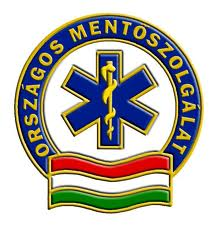 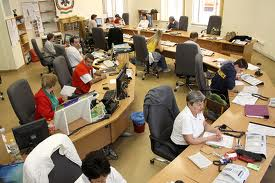 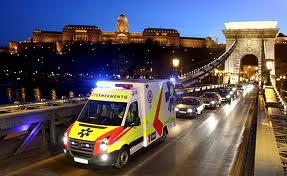 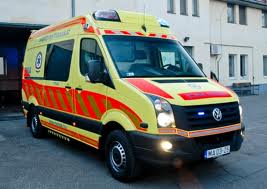 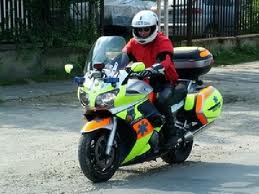 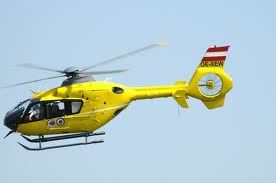